Heart &  Blood   Circulation,
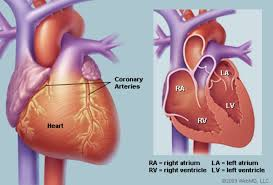 Nasreen Afroze
Associate Professor
Eden Mohila College
হৃদপিন্ড
হৃৎপিন্ড ও রক্তনালীর সাহায্যে রক্ত সারা দেহে সঞ্চালিত হয়। রক্ত সংবহন তন্ত্রের প্রধান পাঁচটি উপাদান হল - হৃৎপিণ্ড (heart), ধমনি (artery), শিরা (vein), জালক (capillary) এবং রক্ত (blood)। হৃৎপিণ্ড (Heart). হৃদপিণ্ড রক্ত পরিশুদ্ধ করে না, এটি একটি পাম্প যন্ত্র যা অক্সিজেন কম থাকা রক্তকে অক্সিজেন গ্রহণের জন্য ফুসফুসে প্রেরণ করে এবং অক্সিজেন যুক্ত রক্ত ফুসফুস থেকে হৃদপিণ্ডে আসার পর সারা দেহে ছড়িয়ে দেবার জন্য পাম্প করে।
   হৃদপিণ্ড দ্বিস্তরী পেরিকার্ডিয়াম নামক পাতলা ঝিল্লী দ্বারা আবৃত। এর বাইরের স্তর “প্যারাইটাল পেরিকার্ডিয়াম” এবং ভেতরের স্তর “ভিসেরাল পেরিকার্ডিয়াম”।
   হৃদপিণ্ড প্রাচীর তিনটি পৃথক স্তরে গঠিত; যথা:
   এপিকার্ডিয়াম (বাইরের স্তর)মায়োকার্ডিয়াম- মায়োকার্ডিয়াম হৃদপিণ্ডের সংকোচনে সক্রিয় ভূমিকা পালন করে। এন্ডোকার্ডিয়াম - হৃদপিণ্ডের প্রকোষ্ঠগুলো এন্ডোকার্ডিয়ামে গঠিত (ভেতরের স্তর)।
Structure of Heart
মানুষের হৃৎপিণ্ডটি বক্ষ গহ্বরে ফুসফুস দ্বয়ের মাঝখানে ও মধ্যছদার উপরে অবস্থিত। ইহা ত্রিকোণাকার পেশী বহুল সক্রিয় যন্ত্র বিশেষ। স্বাভাবিক পূর্ণবয়স্ক ব্যক্তির হৃৎপিন্ডের ওজন ২৫০-৩৫০ গ্রাম (৯-১২ আউন্স)। মানব হৃৎপিন্ড ৪টি মূল প্রকোষ্ঠে বিভক্ত, ডান অলিন্দ ও ডান নিলয় এবং বাম অলিন্দ ও বাম নিলয় । অলিন্দদ্বয় আন্তঅলিন্দ দেয়াল এবং নিলয়দ্বয়  আন্তনিলয় দেয়াল দ্বারা পৃথক থাকলেও ডান অলিন্দ ও ডান নিলয়ের মাঝে ট্রাইকাস্পিড কপাটিকা এবং বাম অলিন্দ ও বাম নিলয়ের মাঝে বাইকাস্পিড কপাটিকার মাধ্যমে একমুখী সংযোগ বিদ্যমান ।
মানব দেহের হৃৎপিণ্ডটি লম্বালম্বি ছেদ করলে নিম্নলিখিত অংশ গুলি দেখা যায়-
কার্যপদ্ধতি
হৃদচক্র
অলিন্দের সংকোচন, প্রসারণ এবং নিলয়ের সংকোচন, প্রসারণ- এ চারটি পর্যায়কে একত্রে হৃদচক্র বা কার্ডিয়াক সাইকল (Cardiac cycle) বলা হয়।হৃৎপিণ্ড মানবদেহে রক্ত সঞ্চালনে পাম্প মেশিনের ন্যায় কাজ করে। আর হৃৎপিণ্ডের একবার সংকোচনকে সিস্টোল (Systole) এবং প্রসারণকে ডায়াস্টোল (Diastole) বলে। এভাবে একবার সিস্টোল ও একবার ডায়াস্টোল সংঘটনকে একত্রে হৃদস্পন্দন (Heart beat) বলে।তাই হৃদস্পন্দন (Heart beat) সম্পন্ন করার জন্য হৃৎপিণ্ডে পর পর সংঘটিত ঘটনার সমষ্টিকে হৃদচক্র (Cardiac cycle) বলে। এ ক্ষেত্রে উল্লেখ্য, হৃদস্পন্দনের হার গড় মিনিটে ৭৫-৮০ বার সেহেতু হৃদচক্রের স্থিতিকাল ০.৮ (শূন্য দশমিক আট) সেকেন্ড। কার্ডিয়াক চক্র:
অলিন্দের ডায়াস্টোল = ০.৭ সেকেন্ডঅলিন্দের সিস্টোল = ০.১ সেকেন্ডনিলয়ের সিস্টোল = ০.৩ সেকেন্ডনিলয়ের ডায়াস্টোল = ০.৫ সেকেন্ড
সিস্টেমিক সংবহন চক্র
পালমোনারী সংবহন
যে  সংবহনে হৃদপিন্ডের ডান ভেন্ট্রিকল থেকে ফুসফুসে রক্ত পৌচায় এবং ফুসফুস থেকে বাম অট্রিয়ামে ফিরে আসে তাকে পালমোনারি  বা ফুসফুসীয় সংবহন বলে। এ ভাবে হৃদপিণ্ড থেকে অক্সিজেন কম থাকা রক্ত ফুসফুসে নিয়ে অক্সিজেন সমৃদ্ধ করে আবার হৃদপিণ্ডে নিয়ে আসে। এটি শুরূ হয় পাল্মোনারি ধমনী থেকে।ডান ভেন্ট্রিকলের সংকোচনের ফলে CO2 সমৃদ্ধ রক্ত পালমোনারি ধমনীতে প্রবেশ করে।এরপর রক্ত ফুসফুসের এলভিওলাসের চারপাশের কৌশিক নালি(capillary) তে উপস্থিত হয়। কৌশিকনালি থেকে অক্সিজেন সম্মৃদ্ধ রক্ত পুনরায় ক্ষুদ্রতর শিরা আ ভানিউল এবং অবশেষে চারটি (প্রতি ফুসফুস থেকে দুটি ) পাল্মোনারি শিরার মাধ্যমে বাম এট্রিয়ামে ফেরৎ আসে।
পোর্টাল সংবহন
প্রধান দু’টো সংবহন চক্র ছাড়ায় রক্ত কিছুটা পার্শ্বপথ অনুসরণ করে। এক্ষেত্রে শিরা হৃদপিণ্ডে না গিয়ে মাধ্যমিক অঙ্গে প্রবেশ করে সেখানে আবার কৈশিক জালিকায় বিভক্ত হয়ে আবার শিরা গঠন করে। এরপর রক্ত হৃদপিণ্ডে পৌছায়। প্রধানত দু’ধরনের পোর্টাল তন্ত্র রয়েছে:
হেপাটিক: যকৃতে ঘটে-পাকস্থলি, অগ্নাশয়, অন্ত্র ও প্লিহা থেকে কৌশিক জালিকার মাধ্যমে সংগৃহীত রক্ত হেপাটিক পোর্টাল শিরার ভিতর দিয়ে যকৃতের দিকে প্রবাহিত হয়।এসব কৌশিল জালিকা পরে একত্রিত হয়ে হেপাটিক শিরা গথন করে এবং এর মাধ্যমে রক্ত ইনফিরিয়র ভেনাক্যাভায় বাহিত হয়। সেখান থেকে রক্ত হৃদপিন্ডে যায়।
রেনাল: বৃক্কে ঘটে
করোনারি সংবহন
হৃদপিন্ডের নিজের পুষ্টি ও অক্সিজেনের চাহিদা পূরণ করার জন্য এটি দরকার। হৃদপিন্ডের হৃদপাশিতে রক্ত সঞ্চালনকারি সংবহনকে  করোনারি সংবহন বলে। সিস্টেমিক ধমনির গোড়া থেকে সৃষ্ট করোনারি ধমনি মাধ্যমে হৃদপিন্ডে অক্সিজেন সমৃদ্ধ রক্ত প্রবাহিত হয়।হৃদপিন্ডের প্রাচীর হতে CO2 সমৃদ্ধ রক্ত করোনারি শিরার মাধ্যমে হৃদপিন্ডের ডান এট্রিয়ামে  প্রবেশ করে।